Intro to the Roman Gods
English 7
Mrs. Kheyfets
Apollo
God of the sun, light,
truth, and music

Son of Jupiter, twin brother of Diana

Amazing archer
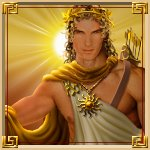 Ceres
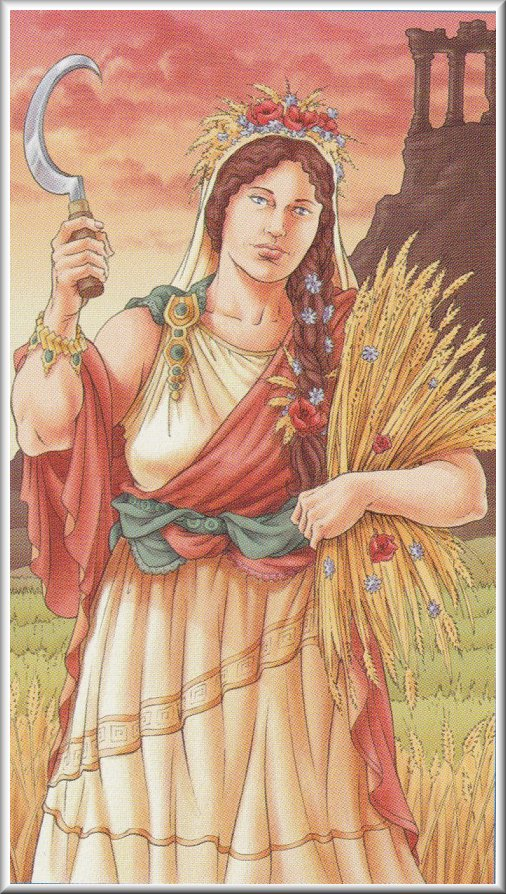 Goddess of grain and the harvest

Sister of Jupiter

Close to nature
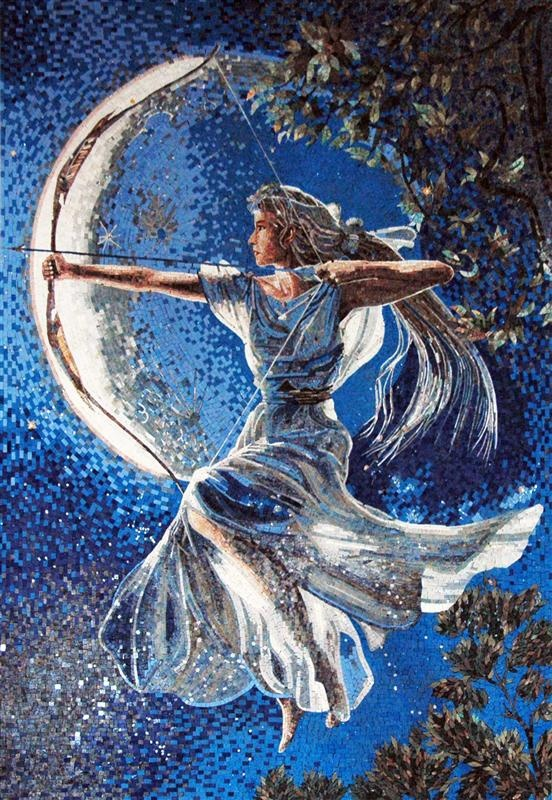 Diana
Goddess of the hunt and the moon

Daughter of Jupiter, 
twin sister of Apollo

Swore to never marry
Can speak to animals
Juno
Queen of the gods
Goddess of marriage and mothers

Wife of Jupiter

Jealous of Jupiter’s many loves
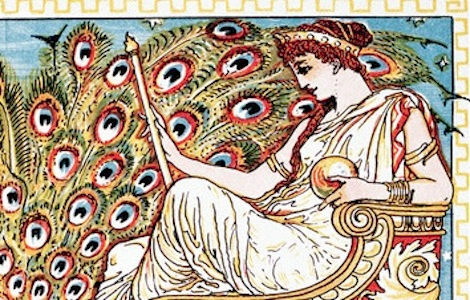 Jupiter
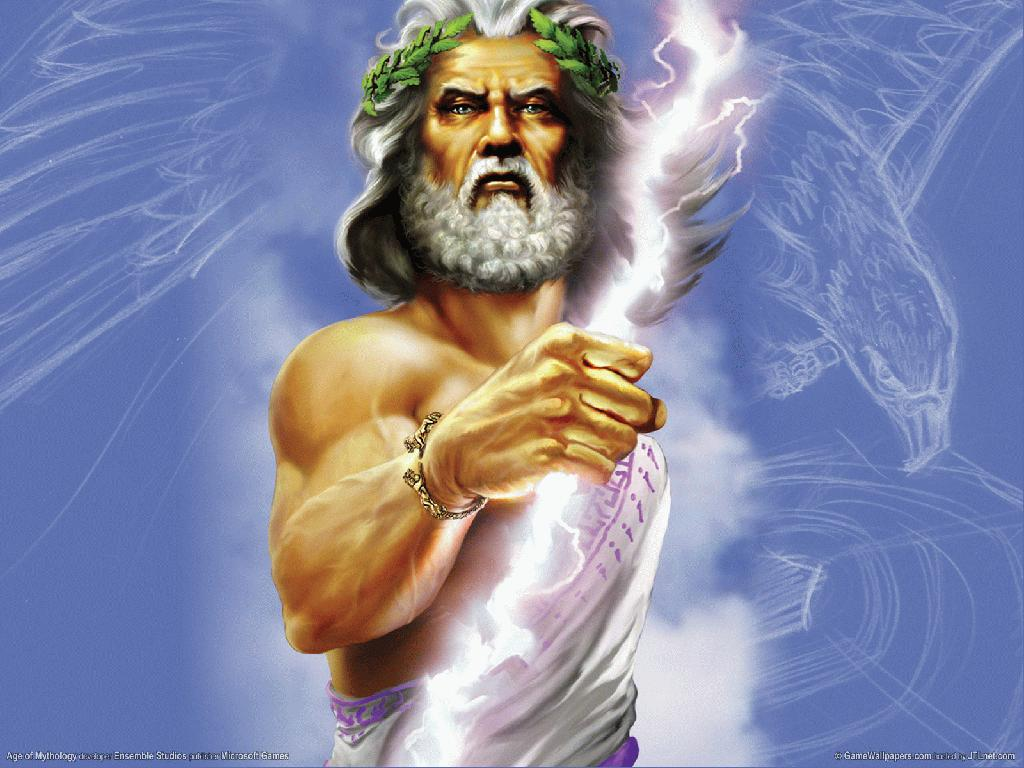 King of the gods

God of thunder, lightning, and storms

Husband of Juno
Mars
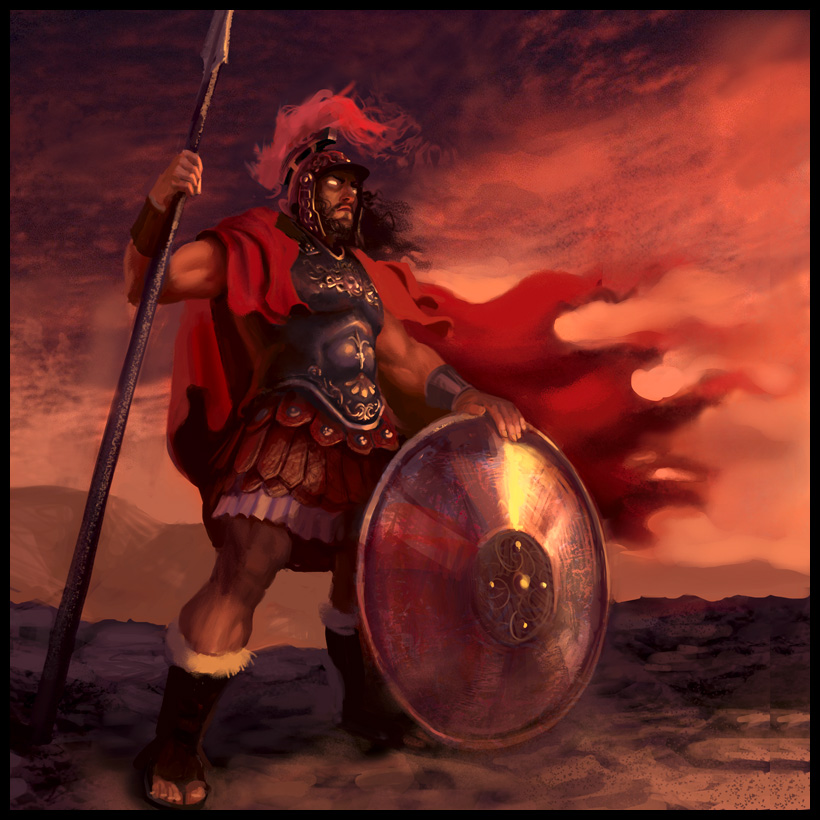 God of war

Son of Jupiter and Juno

Violent and cruel
Mercury
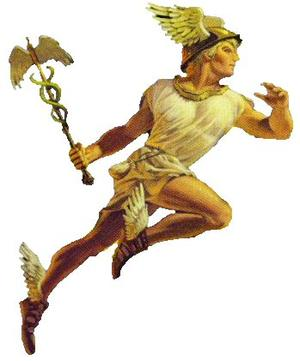 God of travel and trade

Son of Jupiter

Fastest of the gods, flies with his winged sandals
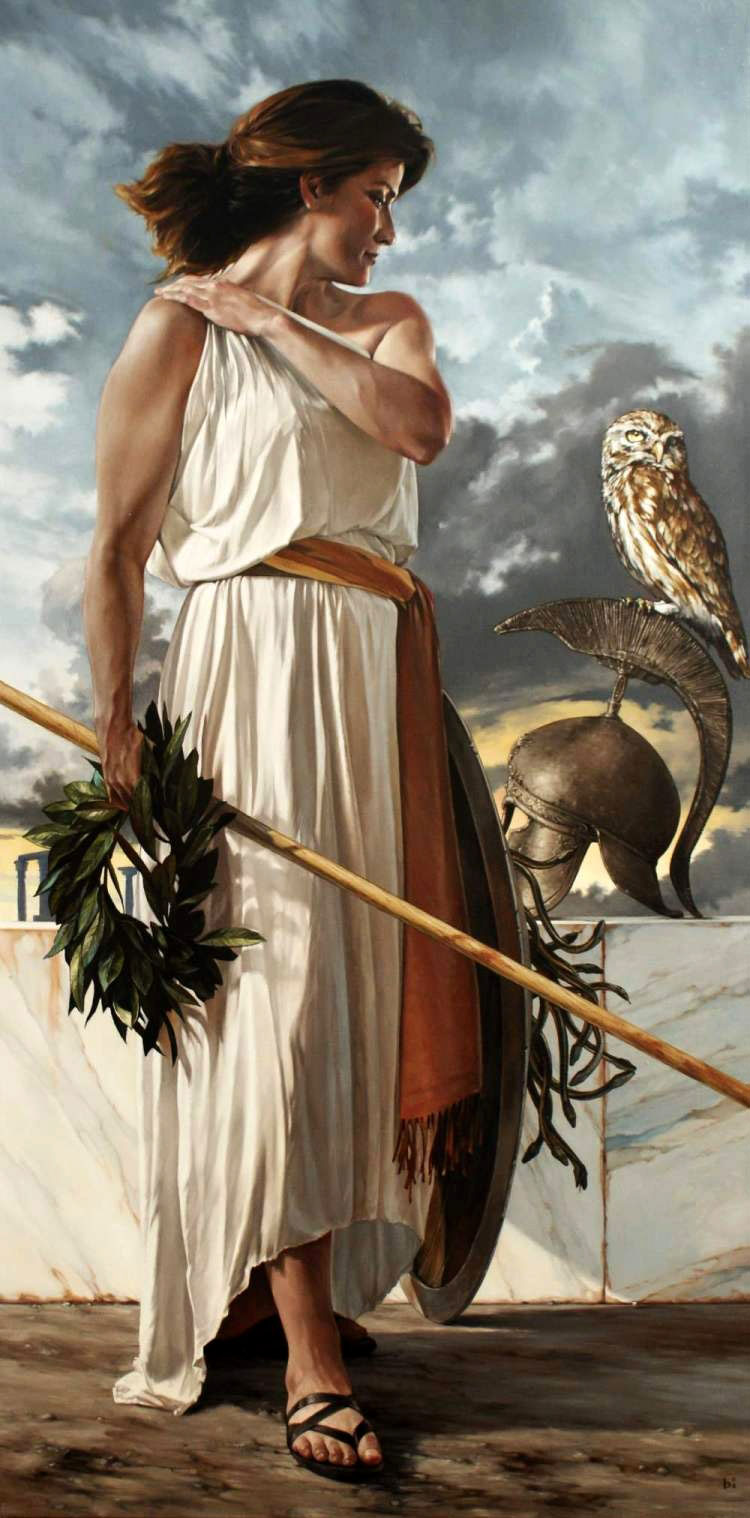 Minerva
Goddess of wisdom

Daughter of Jupiter

Intelligent and fair
Neptune
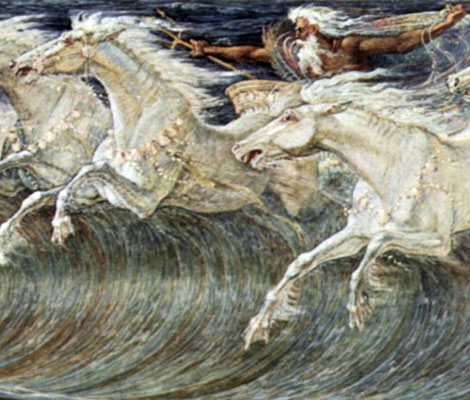 God of the sea

Brother of Jupiter

Drives a chariot drawn by horses of the sea
Venus
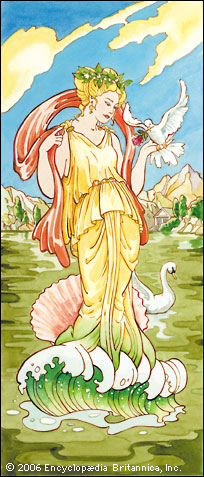 Goddess of love and beauty

Born out of the foam of the sea

Wife of Vulcan
Vesta
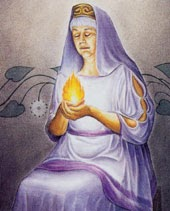 Goddess of the hearth and home

Sister of Jupiter

Peaceful
Vulcan
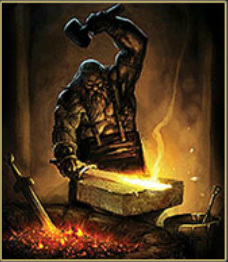 God of fire and the forge

Son of Jupiter and Juno, husband of Venus

Born with a limp
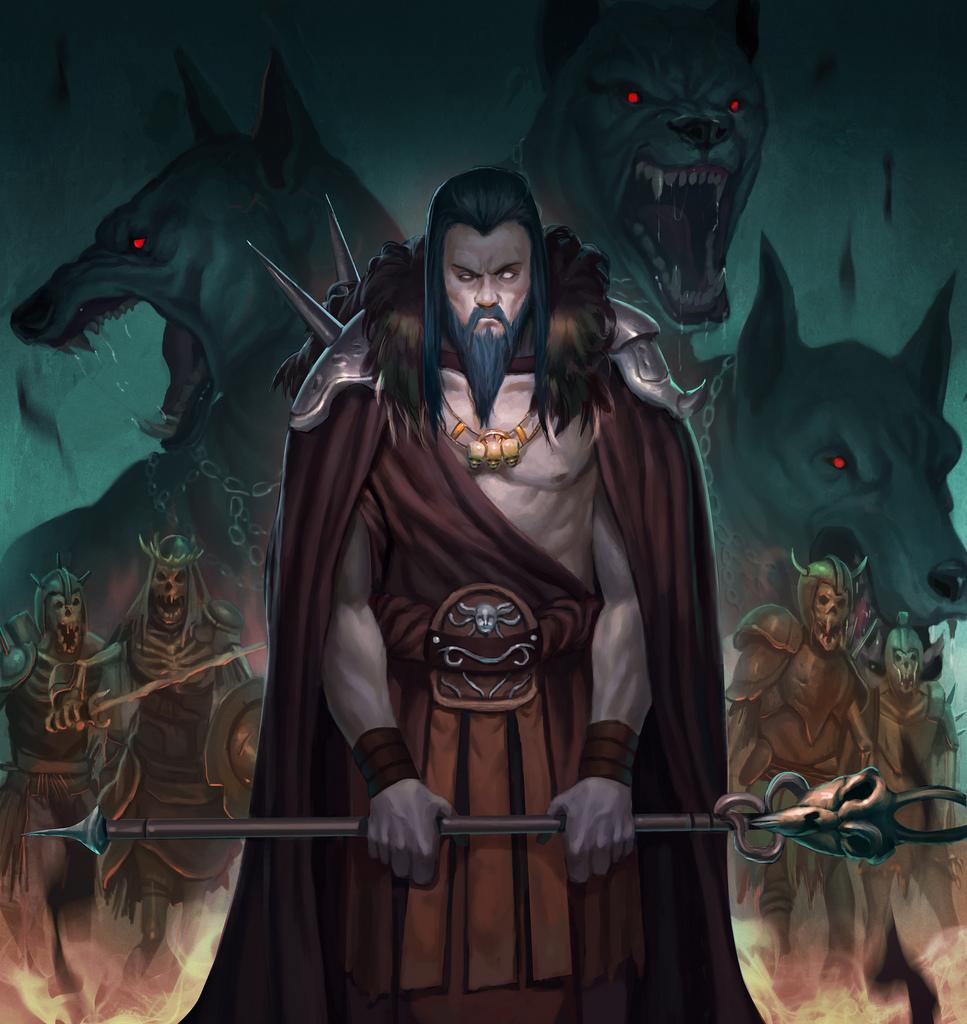 Pluto
God of the underworld

Brother of Jupiter

Gloomy and stern
Owner of the 3-headed dog Cerberus